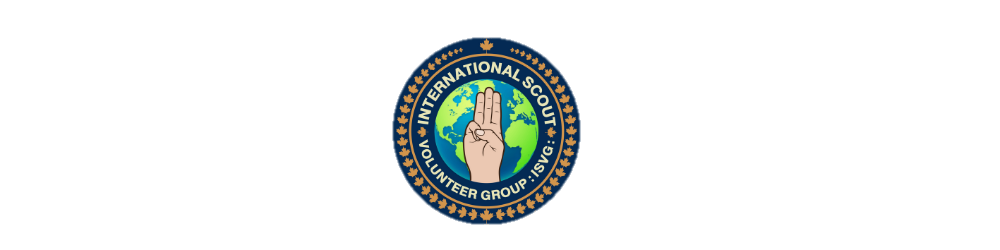 International Scout Volunteer Group
(ISVG) 
Online course
Learning and Development in Scouting
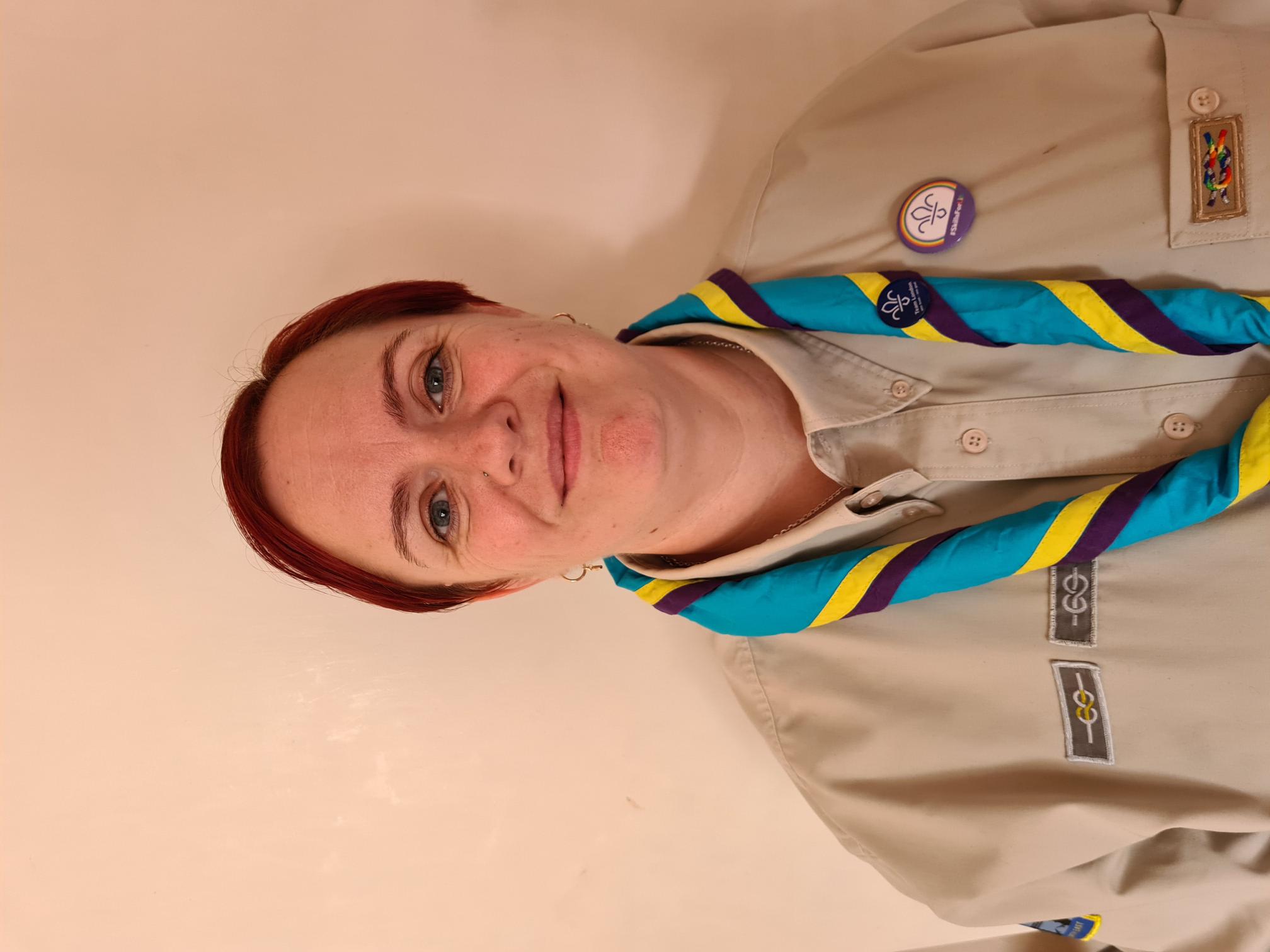 Karen Notaro Assoc CIPD, London, England
1
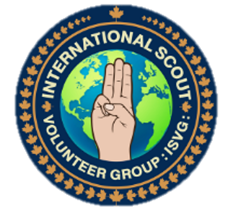 This course aims to…
Provide you with an  opportunity to:  
1) learn about learning styles
2) peoples motivations 
3) why growth is important 
4) how to encourage people to stretch and grow  through coaching style conversations.
2
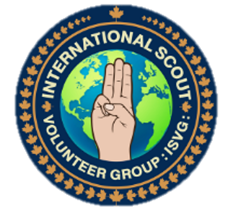 3
[Speaker Notes: The 7 Learning Styles
Theorist Neil Fleming coined VARK as a model for learning. VARK stands for: visual, auditory, reading/writing preference, and kinesthetic.
 
However, this model can be further expanded into the following 7 different learning styles:
 
 
1. Visual
 
Visual learners prefer to see things drawn out or in graphs to understand concepts. If you like to doodle, draw, or create mind maps, it’s likely that you’re a visual learner. Visual learners use images and symbols to connect concepts and be able to see relationships between ideas. It’s common for people who become architects, designers, engineers, and project managers to prefer this style of learning.
 
 
2. Auditory
 
This style is also known as aural or auditory-musical. Such learners like to listen and hear information in order to process it optimally. Those who lean towards aural learning are able to notice the nuances between pitch and tone. Some professions that bode well for auditory learners include: musicians, speech pathologists, sound engineers, and language teachers.
 
 
3. Verbal
 
If you love words and writing, you’re likely a verbal learner. Linguistic learners enjoy reading and writing and enjoy word play. Some techniques that verbal learners employ to soak up information could include role playing and using mnemonic devices. Verbal learners are likely to become writers or journalists or work in politics and administration roles.
 
 
4. Physical
 
Kinesthetic or physical learners are hands-on. Rather than watching a demo or listening to directions, physical learners like to perform the task. Some careers that are well-suited for kinesthetic learners include: EMTs, physical education, or working in the entertainment industry as singers or actors.
 
 
5. Logical
 
Logical learners have a mathematical brain. They can recognize patterns easily and connect concepts. To understand ideas, they prefer to group them into categories. Logical learners are most often found in math-related professions, like accounting, bookkeeping, computer science, or research.
 
 
6. Social
 
Social learners are known as interpersonal learners. They can communicate well both verbally and non-verbally. Social learners have a distinctive sensitivity and an empathetic nature. This is why they often work in social fields that help others, like counseling, coaching, or teaching. Social learners tend to also thrive in a sales environment because it relies on interpersonal connections.
 
 
7. Solitary
 
Intrapersonal learners like their solitude. When you think of this type of learner, you can imagine an author or researcher who spends a lot of time with their own thoughts and works best with the least distractions.]
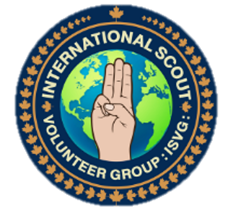 When you understand what your preferred style is: 
Free learning styles inventory (test, quiz or questionnaire) (learning-styles-online.com)
How to Help Other People to Learn

Becoming more aware of your own strengths and preferences helps you to appreciate and cater for the diverse ways in which others learn, too.

For example, when you're giving a presentation, chairing a meeting, or leading a training session, avoid leaning too heavily on the approach that you would enjoy yourself.

Remember that some learners will benefit from visual aids, while others will rely on listening to what you say, or on watching your body language. Back up abstract theories with real-life examples. Spend time discussing small details as well as outlining large-scale ideas.

You can't always cater for everyone, but you can better engage your audience by allowing for different approaches to learning. If nothing else, your varied approach will keep people energized and alert!
4
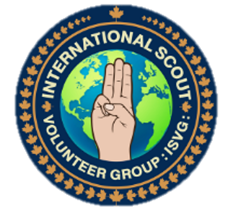 Motivations
5
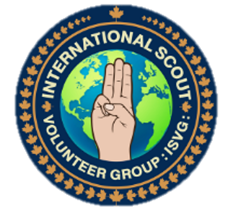 Motivations
We are all motivated by different things – 

The need to gain knowledge and be the best that we can be – this is know as intrinsic or internal motivation 

We are also sometimes motivated by things such as money or prizes and awards – these are known as external or extrinsic motivation
According to self-determination theory, people need to feel the following in order to achieve psychological growth:

Autonomy: People need to feel in control of their own behaviors and goals. This sense of being able to take direct action that will result in real change plays a major part in helping people feel self-determined.

Competence: People need to gain mastery of tasks and learn different skills. When people feel that they have the skills needed for success, they are more likely to take actions that will help them achieve their goals.

Connection or relatedness: People need to experience a sense of belonging and attachment to other people.
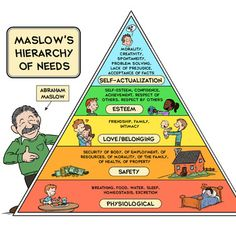 6
[Speaker Notes: QQ – think about and reflect on why you became a volunteer- anyone happy to share in the chat??  

You may be familiar with Maslow’s hierarchy of needs (see image above) , Hertzberg, or Daniel Pinks Drive theory Purpose, Mastery and Autonomy??

A recent study conducted by the Chartered Institute of Professional Development in the UK has found that self-determination theory takes the best parts from these three models and is therefore better placed to help understand people's motivations. Especially in volunteering when it is more likely to be intrinsic rather than extrinsic (how much do volunteers get paid again??)

But let’s look at this in more detail: 

Self-determination theory suggests that people are motivated to grow and change by three innate and universal psychological needs.

This theory suggests that people are able to become self-determined when their needs for competence, connection, and autonomy are fulfilled.

The concept of intrinsic motivation, or engaging in activities for the inherent rewards of the behavior itself, plays an important role in self-determination theory.

Self-determination theory grew out of the work of psychologists Edward Deci and Richard Ryan, who first introduced their ideas in their 1985 book Self-Determination and Intrinsic Motivation in Human Behavior. They developed a theory of motivation which suggested that people tend to be driven by a need to grow and gain fulfillment.


Two key assumptions of the theory:

The need for growth drives behavior. The first assumption of self-determination theory is that people are actively directed toward growth. Gaining mastery over challenges and taking in new experiences are essential for developing a cohesive sense of self.


Autonomous motivation is important. While people are often motivated to act by external rewards such as money, prizes, and acclaim (known as extrinsic motivation), self-determination theory focuses primarily on internal sources of motivation such as a need to gain knowledge or independence (known as intrinsic motivation).]
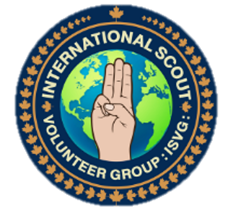 London Region
Emotional Intelligence and Resilience
7
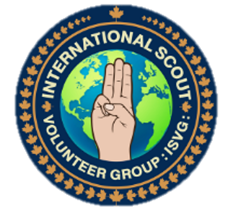 Emotional Intelligence
Self-Awareness – People with high emotional intelligence are usually very self-aware . They understand their emotions, and because of this, they don't let their feelings rule them. They're confident – because they trust their intuition and don't let their emotions get out of control.

They're also willing to take an honest look at themselves. They know their strengths and weaknesses, and they work on these areas so they can perform better. Many people believe that this self-awareness is the most important part of emotional intelligence.

Self-Regulation – This is the ability to control emotions  and impulses. People who self-regulate typically don't allow themselves to become too angry or jealous, and they don't make impulsive, careless decisions. They think before they act. Characteristics of self-regulation are thoughtfulness, comfort with change, integrity , and the ability to say no.

Motivation – People with a high degree of emotional intelligence are usually motivated . They're willing to defer immediate results for long-term success. They're highly productive, love a challenge, and are very effective in whatever they do.

Empathy – This is perhaps the second-most important element of emotional intelligence. Empathy  is the ability to identify with and understand the wants, needs, and viewpoints of those around you. People with empathy are good at recognizing the feelings of others, even when those feelings may not be obvious. As a result, empathetic people are usually excellent at managing relationships , listening , and relating to others. They avoid stereotyping and judging too quickly, and they live their lives in a very open, honest way.

Social Skills – It's usually easy to talk to and like people with good social skills, another sign of high emotional intelligence. Those with strong social skills are typically team players. Rather than focus on their own success first, they help others develop and shine. They can manage disputes, are excellent communicators, and are masters at building and maintaining relationships.
https://www.verywellmind.com/how-emotionally-intelligent-are-you-2796099
8
[Speaker Notes: Emotional intelligence (EI) is most often defined as the ability to perceive, use, understand, manage, and handle emotions. People with high emotional intelligence can recognize their own emotions and those of others, use emotional information to guide thinking and behavior, discern between different feelings and label them appropriately, and adjust emotions to adapt to environments.[1] Although the term first appeared in 1964,[2] it gained popularity in the 1995 best-selling book Emotional Intelligence, written by science journalist Daniel Goleman. Goleman defined EI as the array of skills and characteristics that drive leadership performance. 

Although we are born with EI – it is something that we can build over time. 

Observe how you react to people. Do you rush to judgment before you know all of the facts? Do you stereotype? Look honestly at how you think and interact with other people. Try to put yourself in their place , and be more open and accepting of their perspectives and needs.
Look at your work environment. Do you seek attention for your accomplishments? Humility can be a wonderful quality, and it doesn't mean that you're shy or lack self-confidence. When you practice humility, you say that you know what you did, and you can be quietly confident about it. Give others a chance to shine – put the focus on them, and don't worry too much about getting praise for yourself.
Do a self-evaluation. – see the link -  What are your weaknesses? Are you willing to accept that you're not perfect and that you could work on some areas to make yourself a better person? Have the courage to look at yourself honestly – it can change your life.
Examine how you react to stressful situations. Do you become upset every time there's a delay or something doesn't happen the way you want? Do you blame others or become angry at them, even when it's not their fault? The ability to stay calm and in control in difficult situations is highly valued – in the business world and outside it. Keep your emotions under control when things go wrong.
Take responsibility  for your actions. If you hurt someone's feelings, apologize  directly – don't ignore what you did or avoid the person. People are usually more willing to forgive and forget if you make an honest attempt to make things right.
Examine how your actions will affect others – before you take those actions. If your decision will impact others, put yourself in their place. How will they feel if you do this? Would you want that experience? If you must take the action, how can you help others deal with the effects?


Social intelligence – also coined by Goleman specifically looks at the social aspect of EI.]
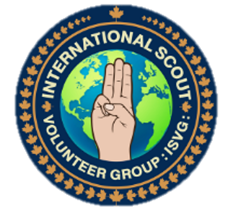 Emotional Resilience
After a stressful situation what do you do??: 

A) 












B)
C)













D)
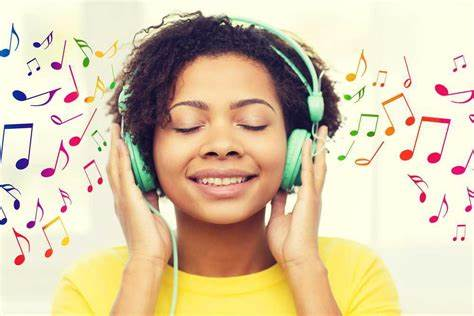 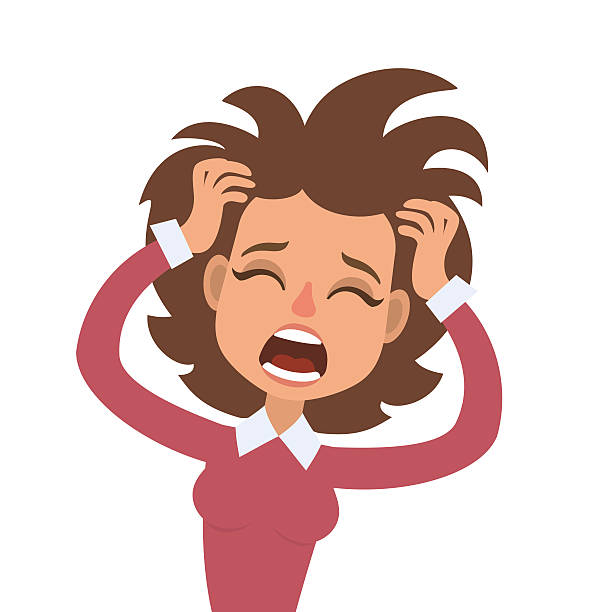 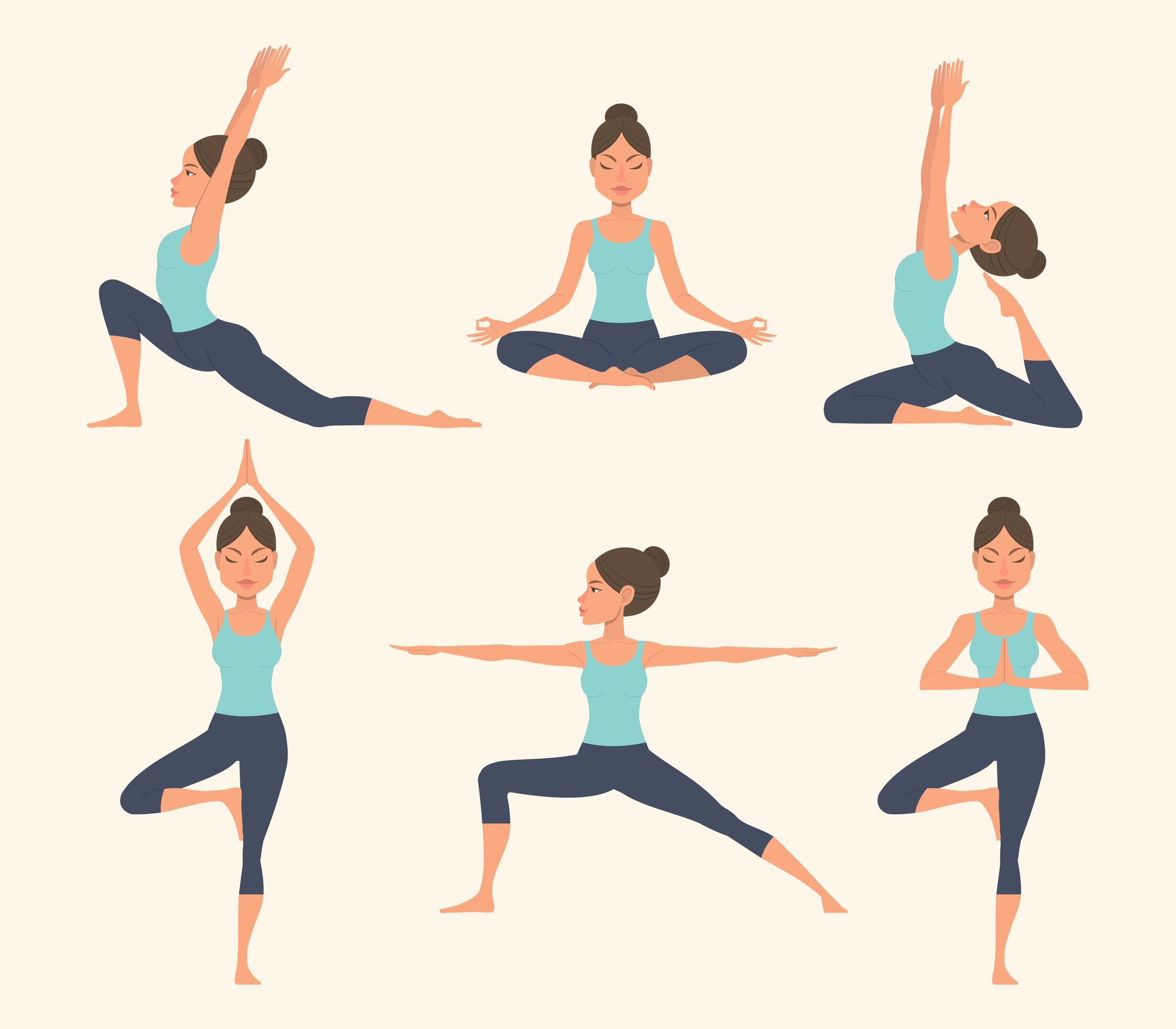 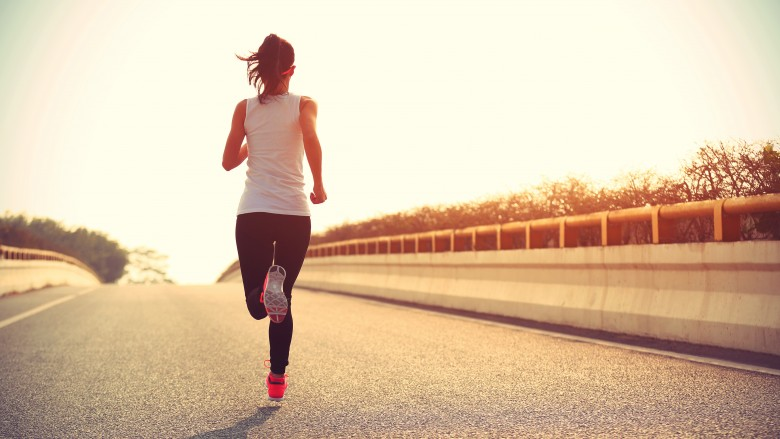 9
[Speaker Notes: Answers in the chat or shout out 

Emotional resilience is when you are able to calm your frantic mind after encountering a negative experience. It is intrinsic motivation, an inner force by which we can hold ourselves through all the downsides of life.
Just like other aspects of our persona, for example, I.Q., Emotional Intelligence, Social intelligence, etc. Emotional resilience is a trait that is there since birth and continues to develop throughout life

The amount of emotional resilience you have is determined by a number of different things, including your age, identity and what you’ve experienced in your life.  
You can learn to increase your emotional resilience by: 

Getting a sense of perspective

While something may feel very immediate and intense the moment it happens, it’s really helpful to try and make yourself take a broader view. Ask yourself how you will feel about the thing that’s upsetting you in a week, a month or a year? Considering issues in this way will help you have some perspective about how much you should let them bother you.  

Practising positivity

Each of us is far stronger than we know, so even if you feel like you can’t carry on, try and appreciate just how strong you are and know you can get through whatever’s happening. In bad situations, it’s really helpful to try and think of a positive outcome you can take from it – it may be that you’ll learn something from this experience, that you’ve been through it and it hasn’t broken you, or that it’s helped you realise who you can really trust. 

Giving yourself a break

Sometimes you can be your own worst critic, so it’s important that when you feel stressed or worried you aren’t too hard on yourself. Try to remember that despite how you may feel, you’re a valuable person who deserves good things – it’s absolutely right that you should treat yourself when you feel bad.]
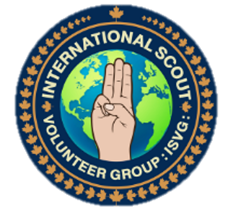 London Region
Growth
10
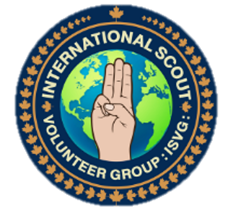 What is growth?
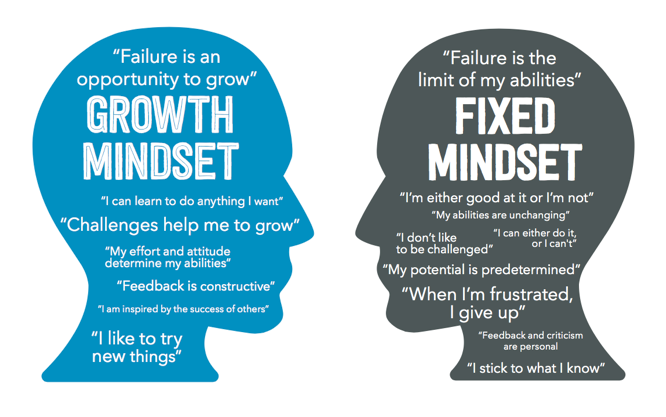 Learning new knowledge, development and skills
Building resilience
Developing mindset
Adapting behaviours
Becoming more emotionally intelligent
11
[Speaker Notes: On left side, examples of what you can grow, but graphic shows the different mindsets

People can work to develop this mindset, as leaders, peers etc, we can support this mindset with the ways we frame. Think about the things we tell our self?]
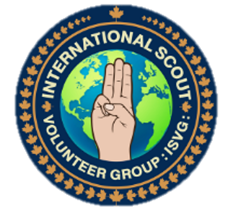 Who wants growth?
Everyone may want growth – but in different ways

People create their own paths and ladders

Claims about different generations wanting to learn more than others can be misleading – people within “Gen X/Gen Y/Gen Z/Baby Boomers” will all have differing outlooks
12
[Speaker Notes: Own paths and ladders… three stage life, we used to learn in first stage by default, and then default is you climb the established ladder
Now we are in multi-stage lives and we design our own ladder! We can choose how we want to grow.

Some people might want to focus on growing skills to maintain ability or do their specific job… settled
Some it might be more behavioural or personal
Some it might be to develop a broad range of knowledge, skills and competences – explorers
Some it might be to move them up, across or somewhere different entirely

Generational differences…

There’s an age old narrative that people don’t want to develop later in life… I think most people know that is outdated, but it still lingers  (example B’s org) – assume people will want to retire. 

Also there is a lingering narrative about how younger generations want to move around and explore more, where developing is fundamental to the employee offer, where they want to climb ladder quicker. BUT – I think its less about the people and more about the environments and opportunities around them. After all – scouting skills are for life!]
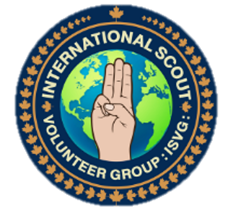 Why is growth important?
What the research says…
Quality work benefits people, societies, business and the economy, and a key element of good work is that it gives opportunities to develop and for a sense of fulfilment (CIPD Good Work Index, 2021).
The people who will thrive in the 21st century will be those who embrace lifelong learning and continually increase their knowledge, skills, and competencies. (McKinsey, 2019)
People with a “growth mindset” (Dweck) may achieve more of their potential than someone with a fixed mind-set (McKinsey, 2019)
Learning links to improved wellbeing; Continued learning through life enhances self-esteem and encourages social interaction and a more active life (NHS Five ways to wellbeing/Mind).
job satisfaction is a top factor people identify as being most important when thinking about their career or working life is - yet a third (33%) of employees say their career progression to date has failed to meet or exceed their expectations; one of the top two that employees blame for failing to meet their career expectations is ending up in a career which does not allow them to show their strengths (CIPD Employee Focus, 2016)
13
[Speaker Notes: (In the notes… The next factor most commonly cited by employees for failing to meet their career progression expectations are not being able to afford to invest in their own personal development by studying for a qualification/developing new skills outside work (25%) and taking the wrong qualifications at school, college or university (23%).)

Failing to meet career – this is outside bad luck which was most stated]
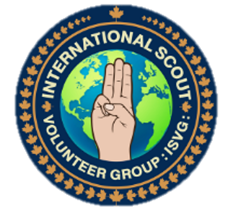 Fostering a growth mindset
14
[Speaker Notes: The way we talk to ourselves …What we tell ourselves about our abilities reinforces our mindset

Praise can reinforce a fixed mindset, so where think about growth mindset, we focus more on encouragement. Its more task focused than personal – focusses on the striving, the efforts, the approaches. Can do. Less of “you are really good at drafting briefings”, “you are a great influencer”, “its ok, not everyone is strong at using data”… you focus more on what the person has done, or what they can do if they practice and persevere]
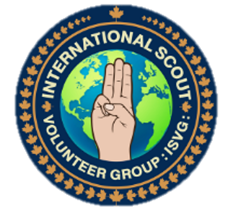 London Region
Mentoring, Coaching and giving feedback
15
[Speaker Notes: Now we understand more about learning styles, what motivates people and how emotional intelligence and resilience can get the best out of people we are ready to look at what mentoring and coaching is and how to give effective feedback to people to help them become the best volunteers that they can be]
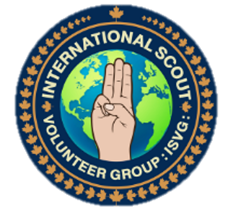 G:	goals and aspirations
R:	current situation, internal and external obstacles
O:	possibilities, strengths and resources
W:	actions and accountability
16
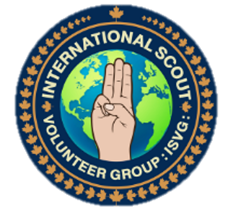 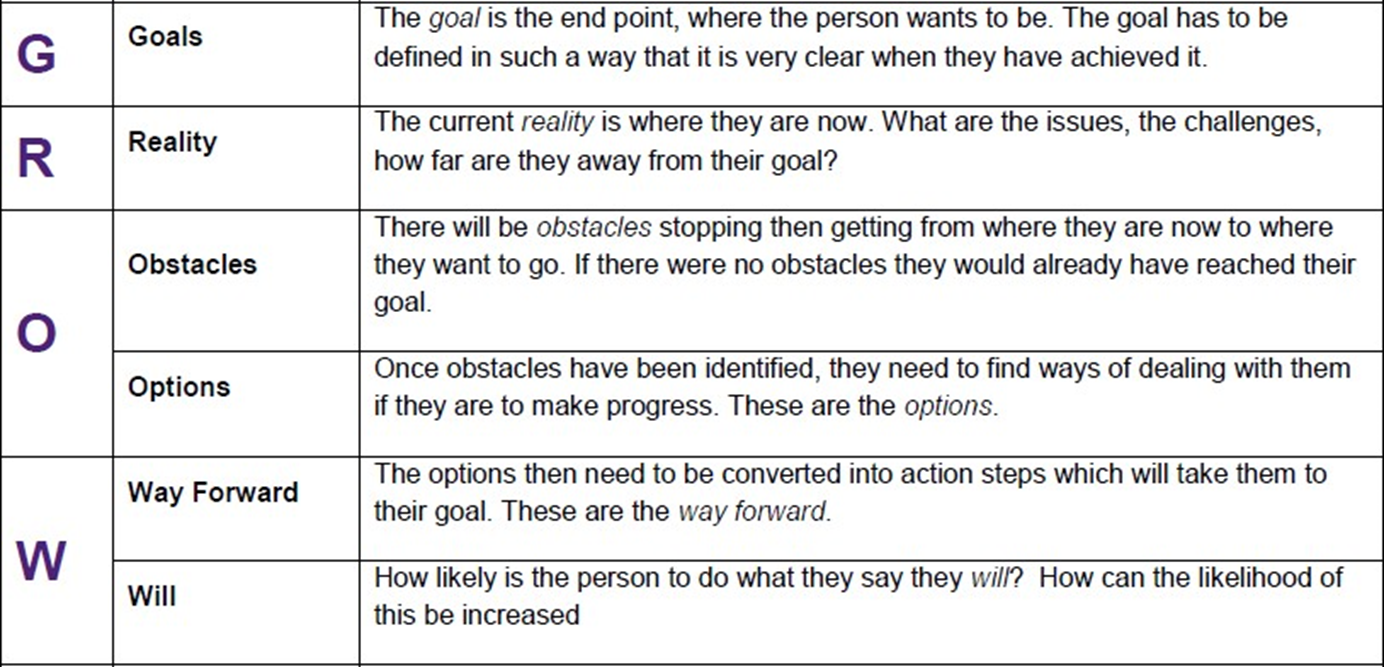 17
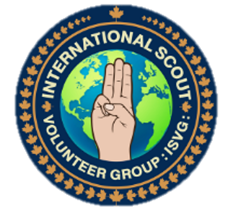 Open Questions
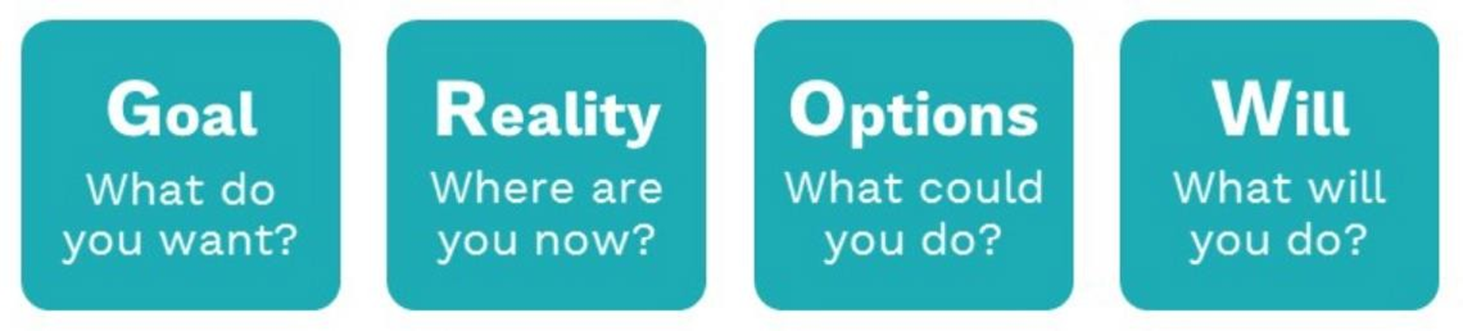 18
[Speaker Notes: Through using the GROW model in coaching conversations we can support and encourage our own plus others growth – let’s look at coaching in a little more detail]
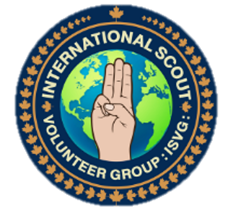 Coaching vs Mentoring
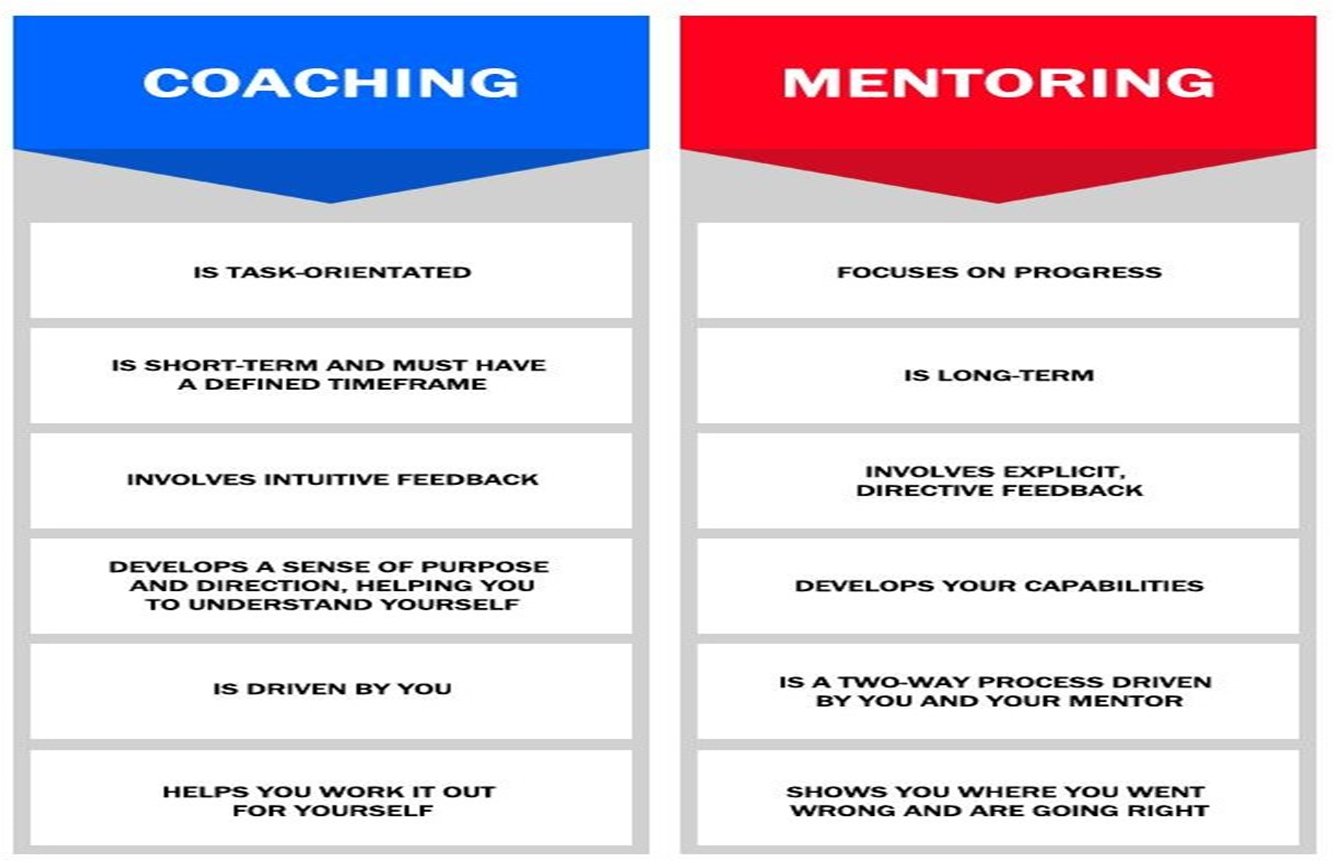 19
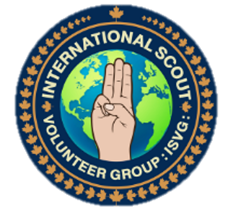 Coaching Benefits
Improvement in performance
Increased openness to personal development
Increased ability to identify solutions
Greater ownership & responsibility
Improvement of specific skills or behaviours
20
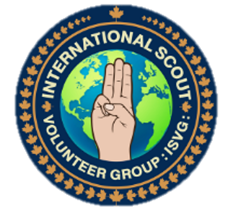 Coaching Principles
Individual is resourceful
Coach helps individual ‘release’ their own resourcefulness
Coaching is about action and change
A relationship of equals
Individual sets the agenda
An atmosphere of mutual support and challenge
Group synergy
Avoid giving advice
Use active listening

ASK – LISTEN – OBSERVE – FOLLOW THEIR INTEREST
21
[Speaker Notes: When you first meet with an individual it is helpful to set out during the first session how you are going to work together, what is the purpose of the meetings, how frequently you will meet and what are the individual roles and responsibilities that each person will contractually agree to do]
Coaching Questions to develop our people
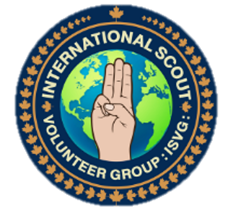 Understanding the organisation – 
How can you learn more about other functions within the organisation (how would that benefit you; what are you going to do as a first step) 
What would help you to understand the complexities of the organisation more fully? (A mind map, an organogram, a flow chart) 
What do you need to know more about within the organisation, to fulfil your role more effectively? (How can you get that information; who will help)
Building capability –
1) What do you need to do to build your capability – today; this week, this month? (What do you need to do to build the capability of others) 
2) Who in your team is hiding their light? (is it you; what gets in the way) 
3) Who do you most need to speak to, to help them learn and develop? (what will you say)
22
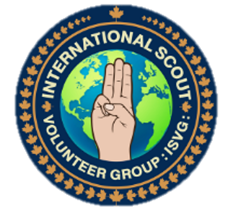 Collaborating 
What can you do, personally, to develop a more collaborative culture? 
Who doesn’t have a “voice”, and how can you encourage them to speak out? 
How often do you involve others in your work challenges?
Developing self and others 
How do you currently contribute to the team’s development? 
What can you do to take more responsibility for your own development? 
What can you do right now to create better development opportunities for yourself and others?
23
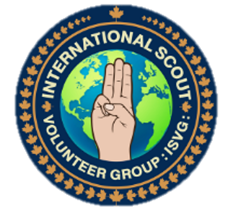 Caring – 
Who do you appreciate? (How do they know; What do you do to demonstrate this?) 
What would be the benefits of demonstrating a caring attitude? (For yourself, for others) 
What are the consequences of not “caring”? (Who does his compromise what you want to achieve)
Communicating effectively – 
What would make your communication more compelling? 
How important is it to you to be seen to be right? (What would it take for you to let go of the need to be right) 
How do you rate your listening skills? (What would others say; What’s the cost of not listening)
24
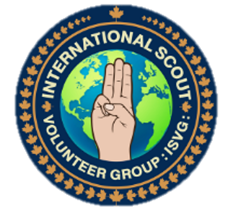 Influencing – 
How can you engage more effectively with those around you? 
Who do you need to influence right now? (How can you persuade them) 
What workplace relationships do you need to improve? (What would be the benefits of this)
25
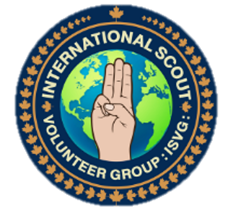 Giving Feedback
Top Tips for giving feedback 

Start with the Positive. If you need to give negative feedback, such as on a piece of work, then you should initially start with what the person has done well.
Be Specific. It’s important that your feedback is direct if you are to make it beneficial. Avoid making generalized evaluations about something and asking vague questions.
Be Objective. You should always focus on fact-based information and justify your feedback, especially if it’s negative.
Give Actionable Advice. Giving actionable advice is incredibly important if you are going to give negative feedback. ...
Make Feedback Frequent. You should always aim to give feedback frequently
Communicate face-to-face. Provide feedback face-to-face where possible, rather than on messaging systems or over email. ...
26
[Speaker Notes: 1. Effective Feedback is Specific, Timely, Meaningful, and Candid
With the right purpose in place, we need to think about the when and why of giving effective feedback. For psychologist Victor Lipman, this means your feedback needs to be:

Specific: "Feedback should have a clear business focus," says Lipman. Effective feedback specifically ties into larger overall goal instead of being generic.

Timely: "Feedback should be offered as close as possible to the action in question," says Lipman. "It makes no sense to say, five months after the fact, 'You know, Tom you did a terrific job developing that new dog food back in April.'" The window of being able to reflect on behavior and change it has passed.

Meaningful: "Add content and precision to the message," says Lipman. There’s a time and place for backslapping—but not when giving effective feedback. Good feedback gives meaningful and actionable suggestions of how to adjust a behavior or change course and adds additional context that might have been originally missed.

Candid: Yes, giving feedback is difficult. But as Lipman says, "It’s all too easy to duck tough issues when they emerge," and it helps no one. No matter what your response to a behavior is, you need to be honest or else run the risk of losing the trust of your team.

2. Effective Feedback is Goal-Oriented
Now that we have an idea of the bigger picture of what effective feedback is, let’s get into the specifics of what to say when you’re giving effective feedback. At its core, feedback isn’t just about advice, praise, or evaluation.

"Effective feedback requires that a person has a goal, takes action to achieve the goal, and receives goal-related information about his or her actions." explains author Grant Wiggin. "Information becomes feedback if, and only if, I am trying to cause something and the information tells me whether I am on track or need to change course."

It’s this subtle difference of giving advice that is clearly actionable that separates effective from ineffective feedback. Your feedback needs to tie directly into the goals of the person you’re speaking with. In everyday life goals can be implicit—if your friend is asking for feedback on a draft of a book they’re working on, the goal is clearly to write a good book—you need to explicitly remind people the goal they’re working towards and tailor your feedback to explain how they’re going to hit that goal.

3. Effective Feedback Focuses on the Future
Everything that happens once can never happen again. But everything that happens twice will surely happen a third time.
Paulo Coelho

Although the event that triggered you giving feedback took place in the past, the biggest mistake you can make when giving effective feedback is to address that issues. Why? Because of this simple thing called time.

Effective feedback understands that you can’t change any event that has already happened. Instead, you need to be focused solely on the future and how you can help someone change course to get closer to their end goal.

One way to do this is to use the Manager Tool’s Feedback Model, a simple template for giving effective feedback that ensures you’re hitting all the right points, that goes like this:

Ask to give feedback.

Tell them "You did X. It caused Y."

If you’re giving positive feedback, say "Good job."

If you’re giving negative feedback, tell them how they should adjust their actions in the future.

So, for example:

"John, can I give some feedback?"

"Sure boss!"

"You were late to our meetings the last few mornings which made a few of us have to re-schedule our days. In the future, I’d like you to focus on getting here on time so we can all stay on schedule."

Simple, right?

The key here is that your feedback is focused solely on the future. You’re not blaming for what went wrong or harping on about the mistake, but rather explaining the facts of what happened. Facts can’t be argued, meaning emotions won’t get in the way.

Furthermore, social behaviorists have discovered that negatively focusing on someone’s past behaviors won’t actually cause them to change that behavior moving forward. Instead, they’ll spend more time trying to avoid punishment by covering up what they did wrong and not communicating about it.

By focusing on the future, you’re not trying to provide a solution to one problem, but a repeatable solution going forward.

As writer Paulo Coelho says, "Everything that happens once can never happen again. But everything that happens twice will surely happen a third time."

4. Effective Feedback is About the Process, Not the Person
Never criticize the person. Always criticize the actions.
Leo Babauta

One of the worst things you can do when providing effective feedback is let your emotions come into play. Effective feedback shouldn’t be about the person, but about the action. As author Leo Babauta explains, "Never criticize the person. Always criticize the actions. And when you’re making suggestions, make suggestions about actions, not about the person."

Rather than saying "The presentation was too long and boring," better feedback would say "Instead of 2 or 3 examples on each slide, which distracts from the main message, limit yourself to 1 example per slide. This way, the presentation is more succinct and impactful and we’ll be able to reduce it from 20 minutes to 15."

Not only does this focus solely on the action that happened and the future action you’d like to see happen, but, as author and social psychologist Heidi Grant Halvorson writes, you are emphasizing actions that someone has the power to change, which is both empowering and respectful. "Talk about aspects of her performance that are under her control," says Halvorson, "like the time and effort she put into a project, or the strategic approach she used."

However, remember to always keep your feedback meaningful. Praising effort is another easy trap to fall into. You may think you’re making things better by putting a positive spin on the situation, but, according to Halvorson, complementing effort after a failure not only makes people feel stupid, but also leaves them feeling incapable of reaching their goal.

Keep it action-oriented. Keep it informational. And most of all, keep it about the process and what they have the power to change.

5. Effective Feedback Isn’t Afraid to be Negative
It's easy to not give feedback because you know it will be taken negatively. We tell ourselves that we don’t know what words to use, or that the action isn’t that big of a deal, or that giving feedback will ruin our relationship with our teammate.

However, stalling or not giving negative feedback ruins the trust you’ve built with teammates.

If you don’t know the words to use, start by planning and practicing your first sentence. After working with managers and executives at dozens of workshops on how to navigate difficult discussions, Art Petty found crafting and practicing the opening sentence was consistently identified as the single most important step to take. Once you’ve got your opening line, keep the rest simple and direct. Follow the rules above and focus solely on the action that happened and what you want to see change in the future.

It doesn't have to be that hard. As SkyeTeam CEO Morag Barrett explains, giving feedback should be an ongoing process—not something that's a big deal. "If feedback is seen as nothing more than a part of everyday communication, it won't be misinterpreted as being something special," says Barrett. But if you hold out on giving feedback, undue emphasis and pressure will be put on it.

If you’re still nervous about giving negative feedback, prepare your teammates for it before you even start a project. As psychologist Christian Jarrett explains, how you frame the task in the first place can have a direct impact on how feedback is received after the fact. For example, if you give a teammate a project with a ‘show me what you can do’ mentality, don’t be surprised if they take it personally when you explain where they fell short. On the other hand, if you frame a project as a chance to learn and develop skills, your feedback, even if negative, is more likely to be interpreted in a productive and open-minded manner.

6. Effective Feedback Can be Positive
With all the focus on critical feedback and changing negative behaviors, it’s easy to forget that effective feedback is just as much about reinforcing and promoting good behaviors teammates are already taking.

It can be all too easy to assume someone knows when they’ve done a good job, but research shows that the simple act of recognizing a job-well-done can have huge returns.

According to a recent article in the journal American Behavioral Scientist, "high-performing teams share nearly six times more positive feedback than average teams," while lower performing teams share nearly twice as much negative feedback than average teams.

Positive feedback stimulates the reward centers in the brain, leaving the recipient open to taking new direction. However, again we need to remember to be specific about what we are praising someone for. Without being explicit about what they did right, you’re leaving them free to interpret what they think they’re being praised for, which can lead to more issues and awkwardness down the road.

7. Effective Feedback Doesn't Assume It's Right
Difficult feedback… is about conflicting views, feelings, and values. Reasonable people differ about all these things.
Robert Witherspoon

Although you’re most likely giving feedback from a position of power, you should always remember to keep your own ego and emotions in check.

"Difficult feedback is rarely about getting the facts right," says executive coach Robert Witherspoon. "It’s about conflicting views, feelings, and values. Reasonable people differ about all these things."

To get someone to truly change their behaviors, they need to respect what you’re saying and trust that you have their best interests at heart. This all starts with a willingness to hear them out.

After you’ve given your feedback, ask them questions that show you’re open to understanding what happened and want to nurture a supportive environment, including:

How do you see the situation?

How might you do things differently next time?

What do you think worked, and what could have gone better?

"The more an individual thinks about improving her performance, the more committed she is to making it happen," says professor of human and organizational development Mark D. Cannon.

Crafting and delivering effective feedback is one of the greatest skills of a strong leader. Not only does it create an inclusive, supportive environment of personal development and growth, but can also have significant impact on how your company grows.]